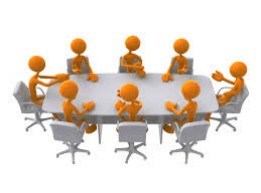 Методична декада«Педагогіка партнерства в дії: наставники навчають»
21.11.2022 – 02.12.2022
21.11.2022 – 25.11.2022
Методичний тиждень                   СУЧАСНИЙ УРОК: ЯКИМ ЙОМУ БУТИ
Уроки дають майстри педагогічної справи:
Розвадовська Валентина Михайлівна
Злочанська Надія Василівна
Лисак Наталія Ярославівна
Майзель Руслана Василівна
Копильчук Надія Василівна
Оленюк Ольга Михайлівна
Юрійчук Галина Василівна
Том’юк Надія Іванівна
Куриляк Марія Іванівна
Федчук Валентина Василівна
ПЕДАГОГІКА ПАРТНЕРСТВА –  напрям педагогіки, що включає собою систему методів і прийомів виховання і навчання на засадах гуманізму та творчого підходу  до   розвитку   особистості
Педагогіка партнерства є актуальною для всіх рівнів шкільної освіти
ПЕДАГОГІКА ПАРТНЕРСТВА ВАЖЛИВА І НЕЗАМІННА
По-перше, сприяє створенню атмосфери, в якій найкраще розкривається потенціал кожного учня, формується його ініціативність і креативність
По-друге, партнерство задовольняє потребу в значимості і приналежності та зменшує рівень стресу, що, зрештою, допомагає інтелекту працювати ефективніше
По-третє, такий формат стосунків
     найкраще готує молодих людей 
     до професійної діяльності і ролі 
     активного громадянина 
     у відкритому світі
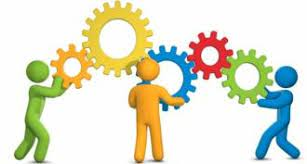 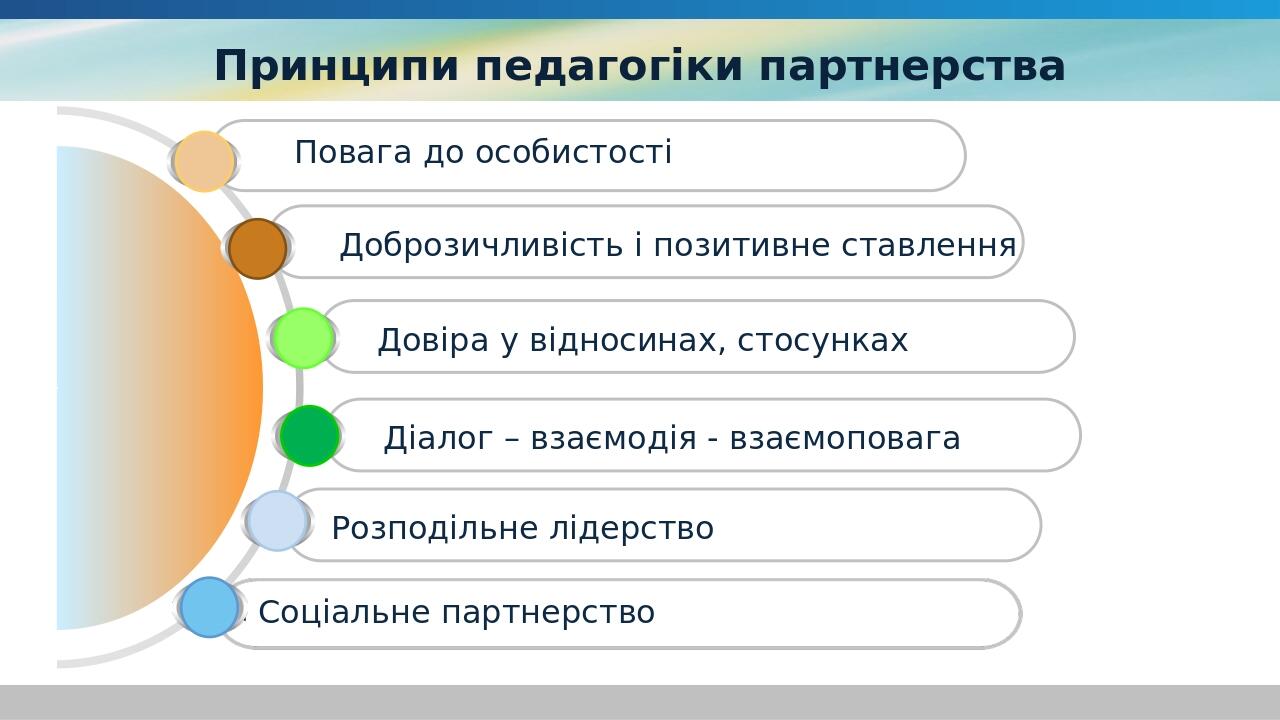 10 ЗАПОВІДЕЙ ПАРТНЕРСТВА
1)   Легко входити в контакт із дітьми.
2) Зацікавлювати нестандартними ситуаціями, рольовими іграми, проблемними запитаннями.
 Швидко орієнтуватися в нестандартних
 ситуаціях.
3) Вислуховувати відповіді та особисту думку дітей уважно, зацікавлено.
4) Доброзичливо відноситись до учнів.
5) Стримувати свої емоції.
6) Вміти керувати емоціями своїми та учнів.
7) Добре володіти програмовим матеріалом.
8) Вільно володіти мовою спілкування.
9) Виявляти зацікавленість до висловлювань учнів.
10) Тактовно підтримувати бесіду в межах обговорюваної теми
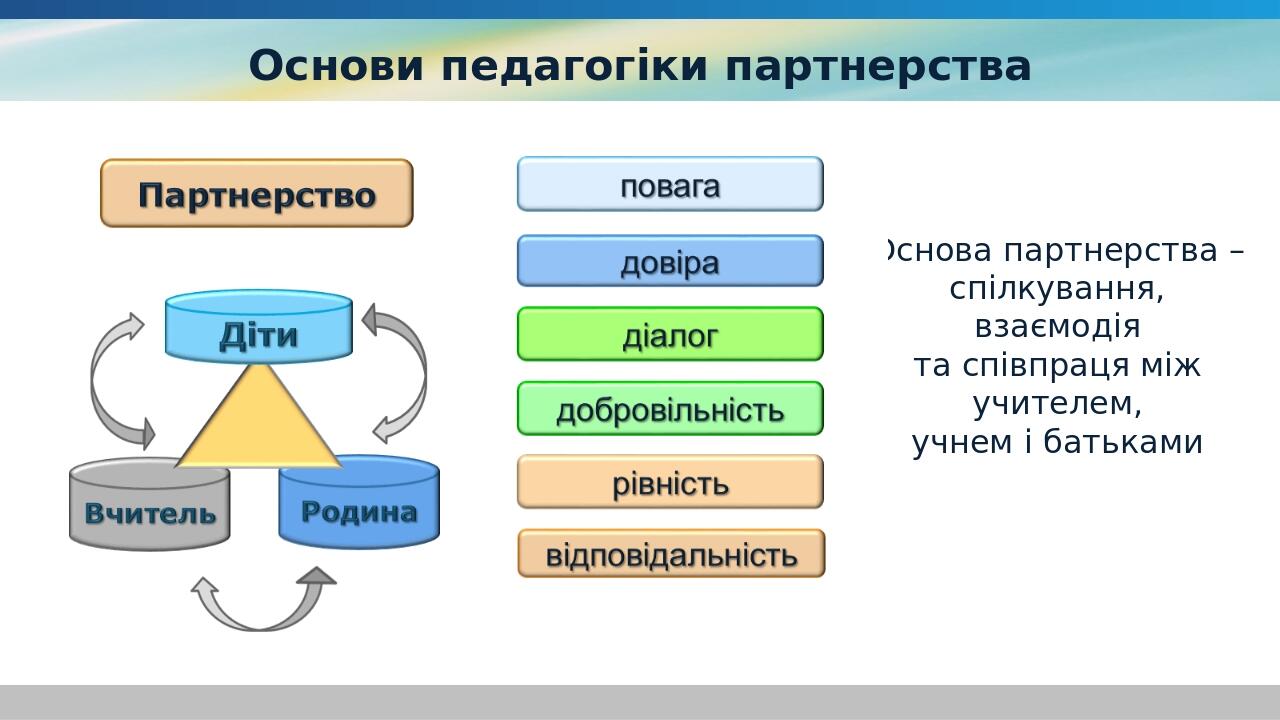 Традиційний підхід       Педагогіка партнерства
Учень
Слухняний приймач інформації.
«Такий як всі»
Траєкторія навчання обирається школою.
Батьки – «контролюючий орган»
Учень НУШ

Рівноправний учасник освітнього процесу
Особистість
Дослідник
Має підтримку вчителя та батьків
Традиційний підхід      Педагогіка партнерства
Учитель

Носій істини, джерело інформації
Чітко дотримується рекомендацій
У спілкуванні з батьками односторонній комунікатор
Учитель НУШ
Психологічно та емоційно компетентна людина
Лідер і менеджер
Гарний професіонал
Вільний від стереотипів
Може себе презентувати
Ефективний комунікатор та фасилітатор
Традиційний підхід      Педагогіка партнерства
Батьки

Сторонні спостерігачі за навчальним процесом
Контролюючий орган
Матеріальне забезпечення
Школа повинна навчити та виховати
Сучасні батьки
Створюють разом з вчителем середовище, яке заохочує до навчання
Помічники та учасники
Активні співрозмовники
Допомагають дитині вдома з навчанням
Традиційний підхід      Педагогіка партнерства
Школа

Виключна роль у навчанні
Односторонній комунікатор, який диктує свої умови
Визначає ролі та освітні плани в односторонньому порядку
НУШ

Залучає батьків до освітнього процесу
Надає необхідну інформацію
Веде діалог та розвиває партнерські  стосунки